The Geo-Blocking Regulation in Context
Giorgio Monti
1
Motivation: a big issue
53% of EU citizens buy on-line, but only 16% do so cross-border’ (Commission, 2016)
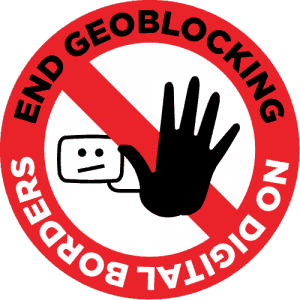 2
Regulation: modest stepsArticles 3, 4, 5
Prohibits three types of unilateral conduct
Trader may not block/redirect online customers
E.g. Belgian customer may access .it or .de websites
Trader may not apply different conditions of access to goods/services based on nationality, residence etc.
Customer buying goods for delivery within trader’s State (e.g. Swedish customer orders goods in Finland and goes there to collect it)
Customer buys electronic services, but not copyrighted works (e.g. customer buying cloud storage)
Customer buys service in trader’s place of business (e.g. German tourist booking car rental in Italy)
Trader may not set different conditions for payment based on nationality, residence etc.
3
Relationship with EU competition law: Article 6(2)
Agreements between supplier and a trader to act contrary to Arts 3, 4 or 5 with respect to passive sales:
automatically void under Regulation
even if exempted under EU competition law

EXAMPLE: Supplier agreement with a distributor to sell ‘iWidgets’ in a new territory
COM may allow supplier to prevent distributors in other MS from making active & passive sales in new territory
Regulation: declares restriction of passive sales void.
4
Enforcement & Scope
Strong enforcement
Public enforcement    (Art 7)
Vital as users may be unaware of certain forms of geo-blocking
Reg 2017/2394
Body to provide practical assistance to consumers (Art 8)
Limited Scope
Excludes copyrighted works
Review clause (Art 9)
COM statement: ‘take account of the increasing expectations of consumers, esp. those with no access to copyright-protected services)
Cf. on-line portability Regulation
Betraying the spirit of Murphy?
5
Competition/Regulation dynamics are pervasive
Collective Management Organisations
Case C-177/16, AKKA/LAA; C-525/16, MEO
CMO Directive Art 16: non-discriminatory & reasonable terms
Multilateral Interchange Fees
MasterCard/Visa: Decisions → Commitments (Visa) → unilateral undertakings (MC)
Regulation on Interchange fees
Booking.com – MFN clauses
Commitment decisions by NCAs allowing narrow MFN
National legislation prohibiting all MFN (e.g. France & Italy)
Pharma Pricing
Pfizer/Flynn [2018] CAT 11
Health Service Medical Supplies (Costs) Act 2017
6